Poster creation
June 28
Templates
https://www.makesigns.com/
Hover over “Resources” at the top of the screen
Select “Partner School Templates”
Select Southern Illinois University Carbondale
Download preferred template – 40”x36”
Enable editing
Poster must include:
Header – Title, your name, mentor name, and your department
Abstract (150-200 words)
At least one table or chart
Reference Section
Acknowledgement Section
Indicate that your project was:
Supported, in part, by the McNair Scholars Program
Poster examples
https://mcnair.siu.edu/
Select “Current Scholars”
Select “Resources for Scholars”
Select “Poster Resources”
Poster tips
Large number of sections
Title
Author names
Department
Abstract
Introduction/background *if needed*
Methodology
Results
Conclusion
Acknowledgements
Font sizes
Title: between 72 and 82
Names & Department (smaller than title): 55
Headings: 36
Remainder of text sections: between 28 and 35
Font types
Times New Roman
Calibri
Etc.
Must be easy to read and follow
Section order
Follows the logical flor of your research paper – with appropriate labels
3 or 4 vertical columns – reader will read first column vertically, and then proceed to remaining columns
Purposefully select the information on your poster
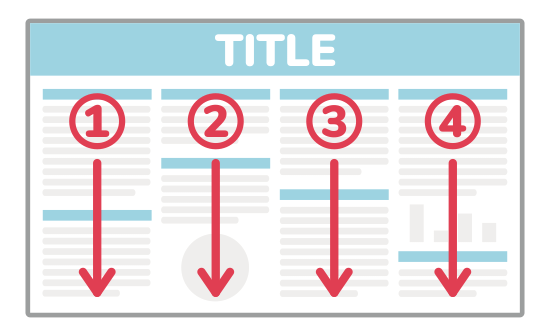